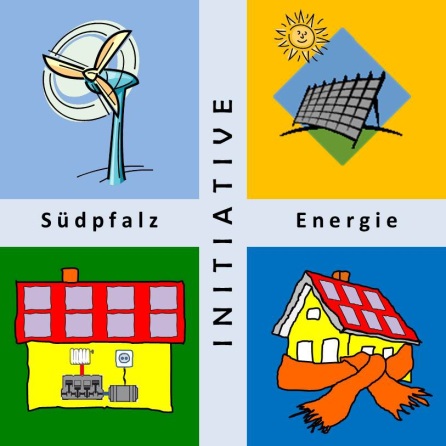 Podiumsdiskussion mit den Bundestagskandidaten der Südpfalz (WK 211)
Meta-Studie der ISE e.V.„Klimaschutz –Energiewende 2.0“
„EE-Ausbaupfad für Deutschland bis 2040“
Klimaschutz – Energiewende 2.0 | Podiumsdiskussion mit den Bundestagskandidaten der Südpfalz                                              ISE e.V.
Meta-Studie „Klimaschutz – Energiewende 2.0„ für D und RLPStruktur
Energie-
Erzeugung
Versorgungs-
sicherheit
P-Energiebedarf
EE-Potenziale
EE-Ausbaupfad
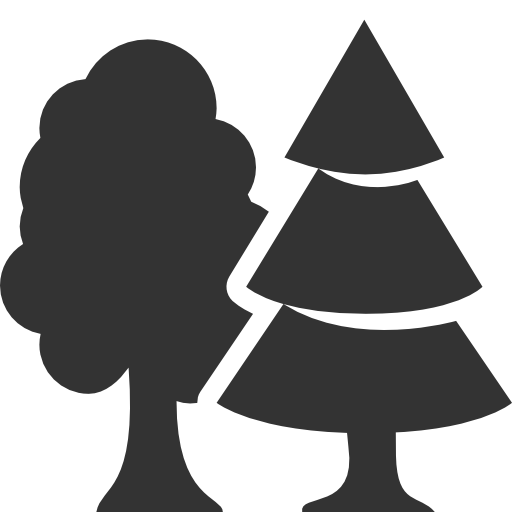 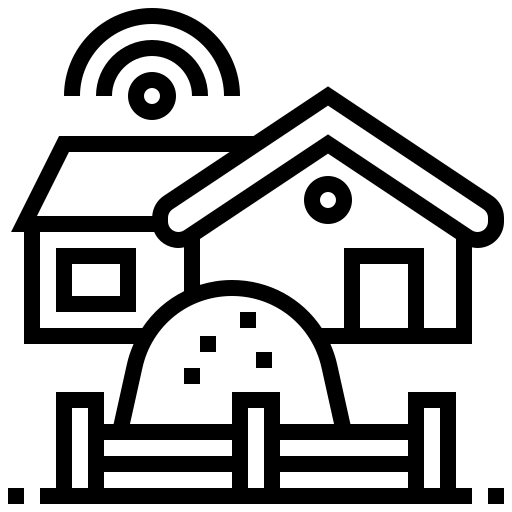 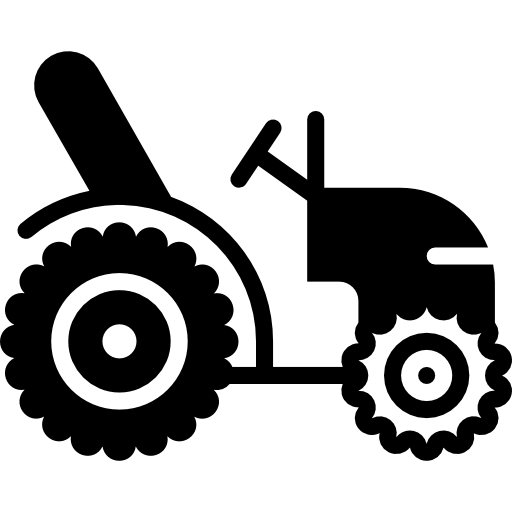 Energie-
Verbrauch
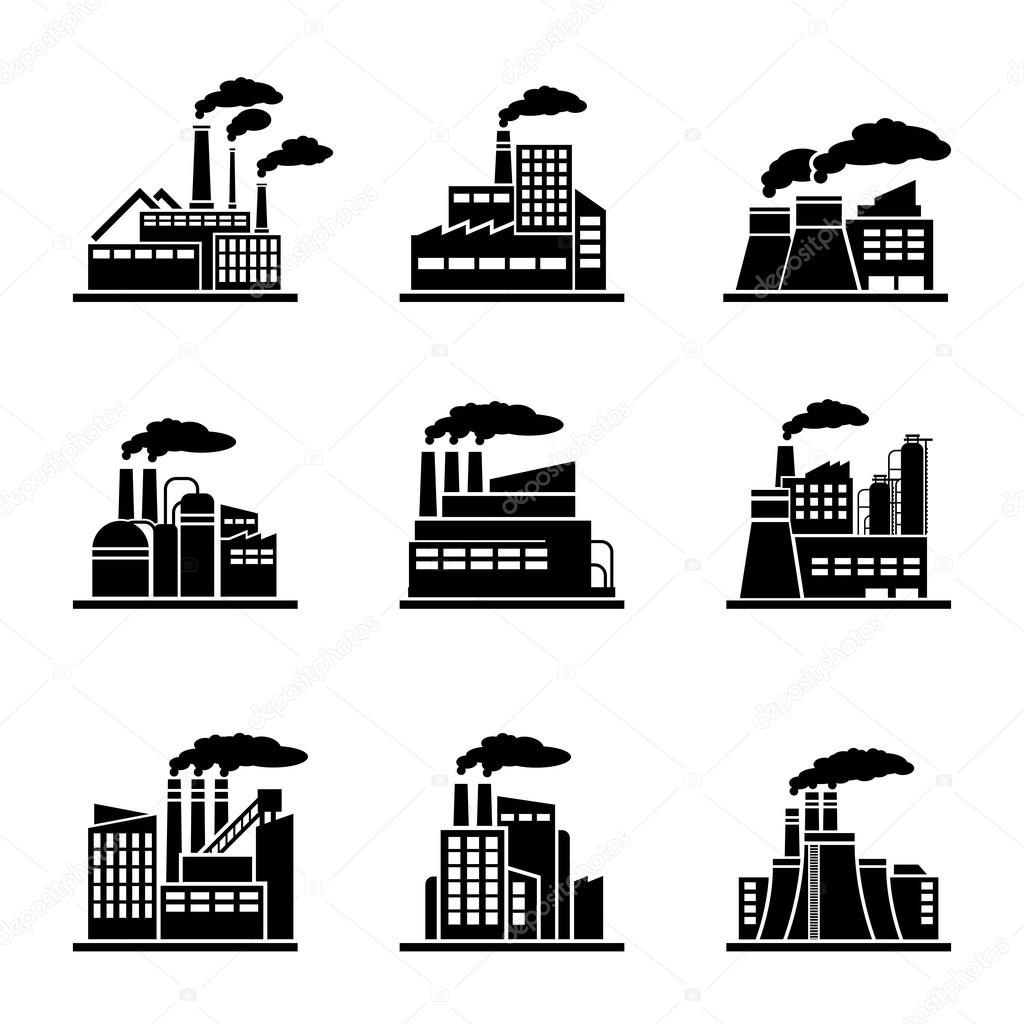 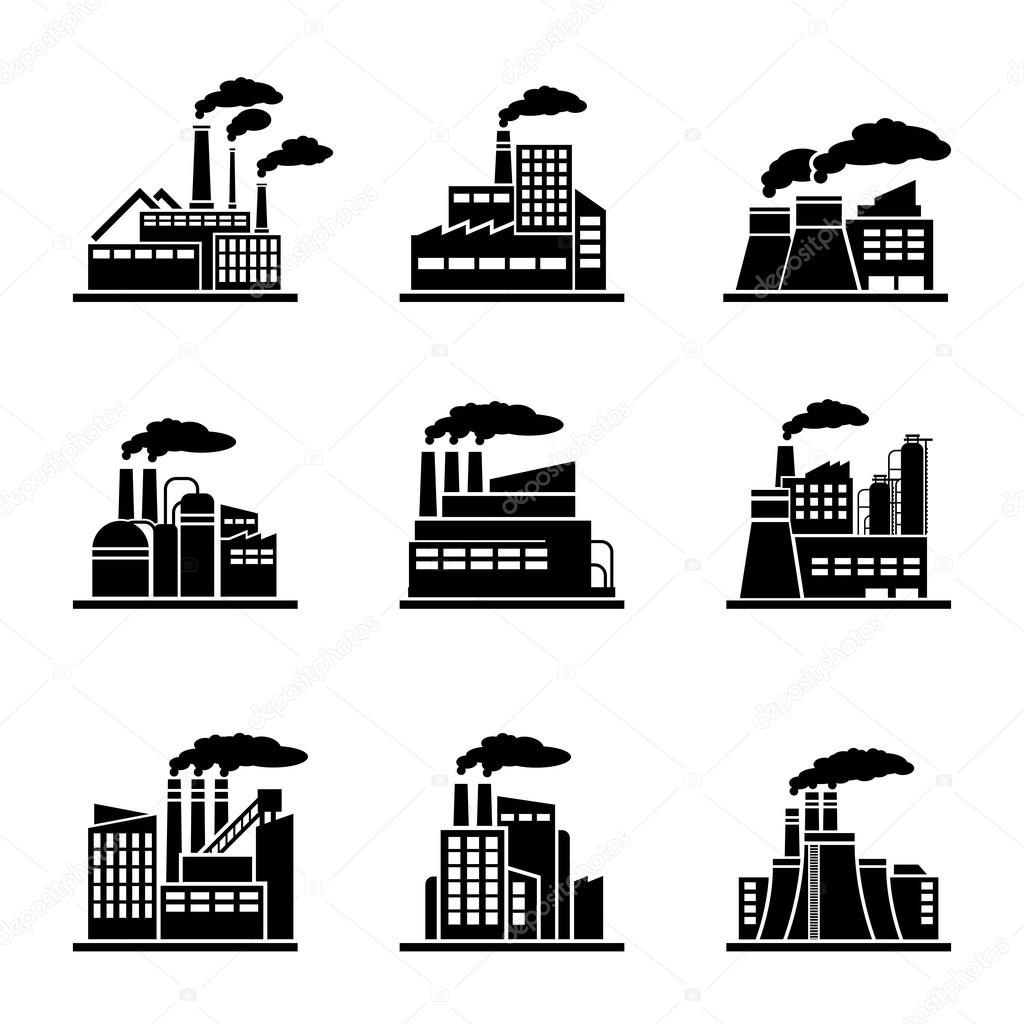 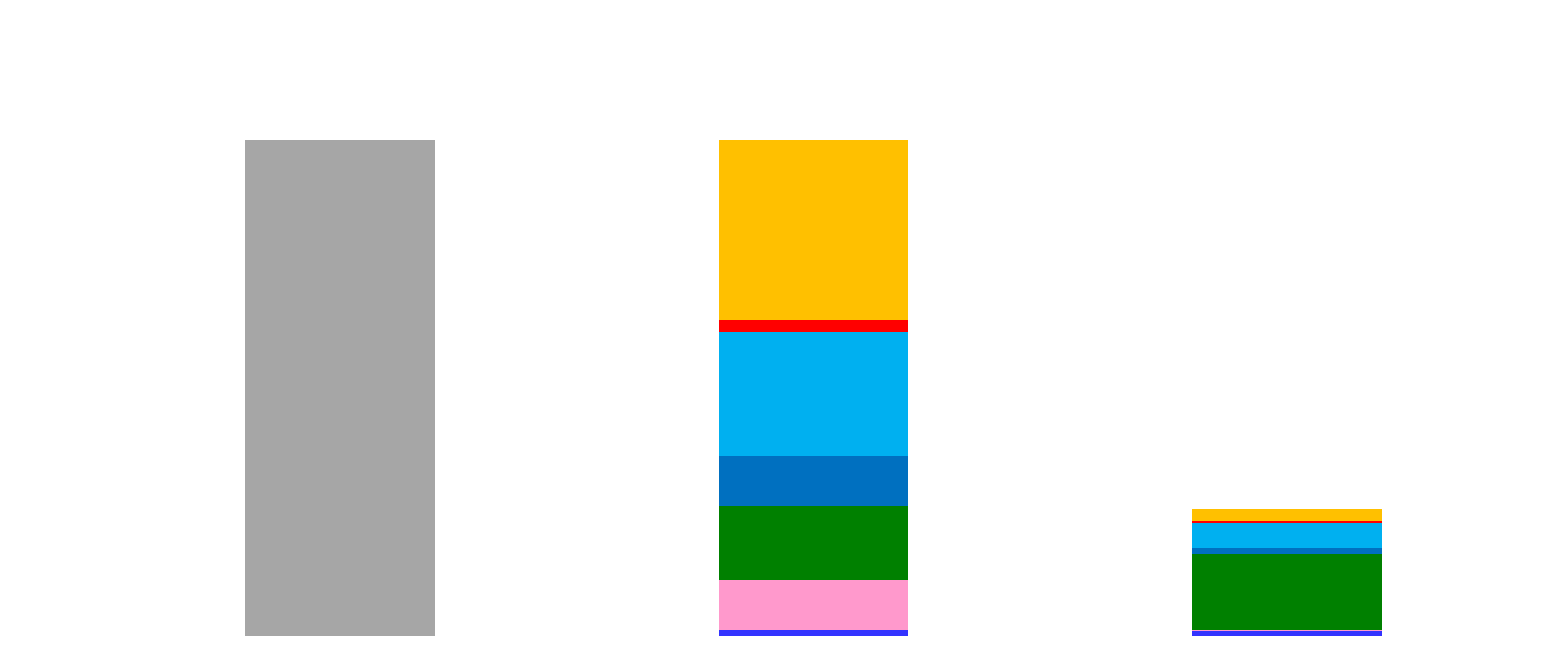 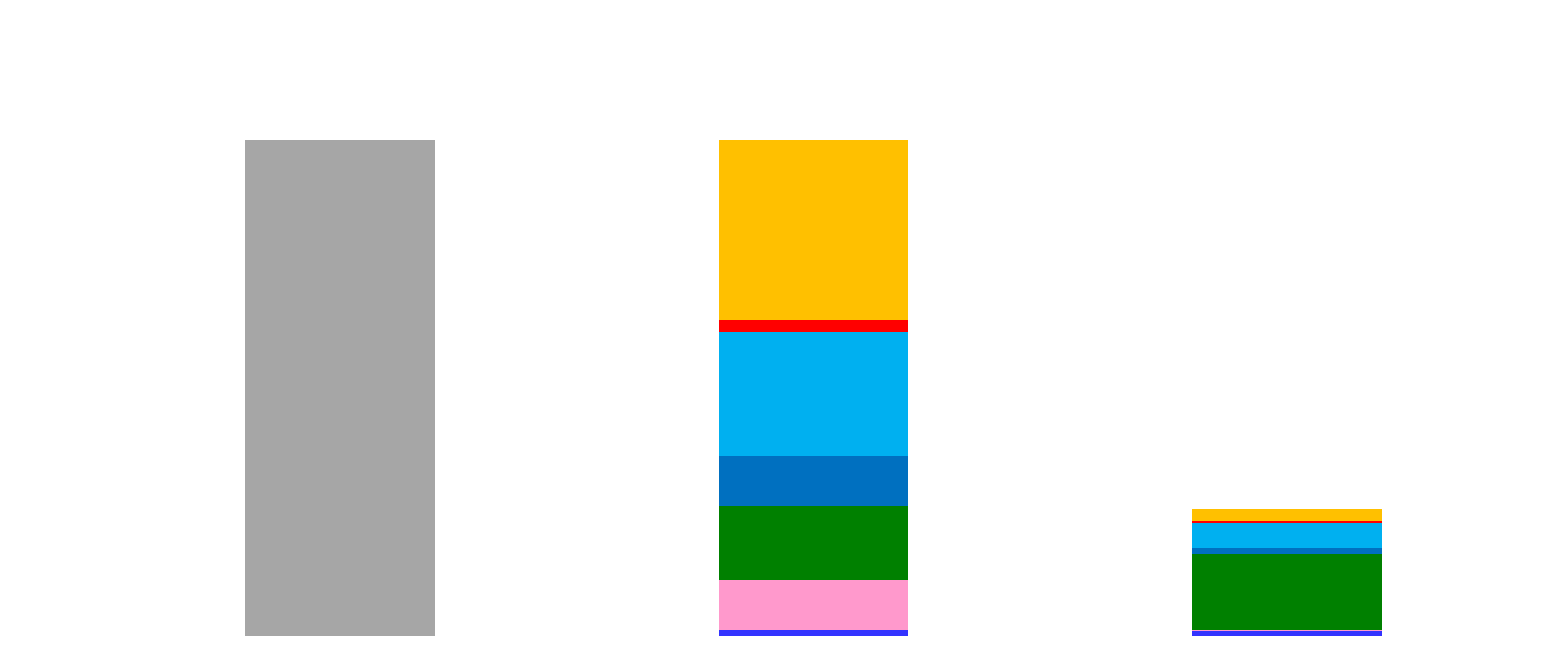 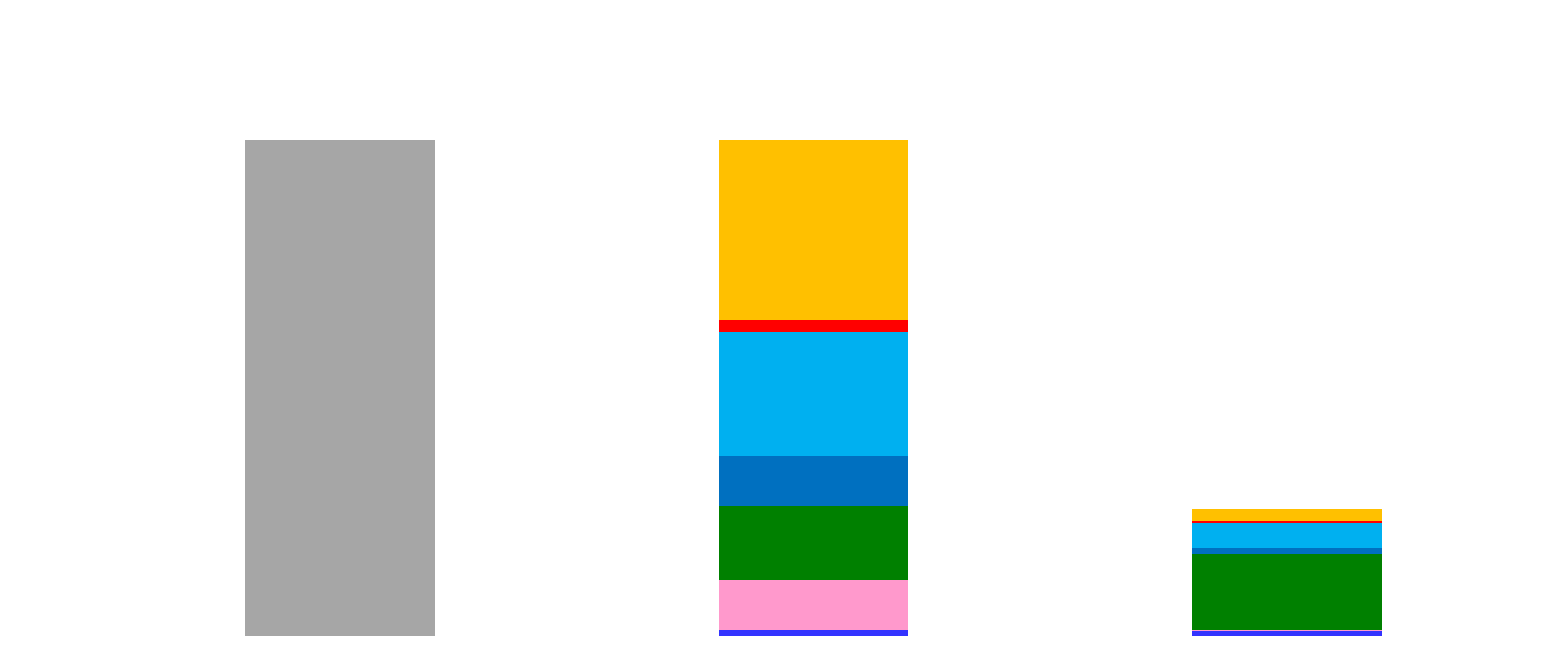 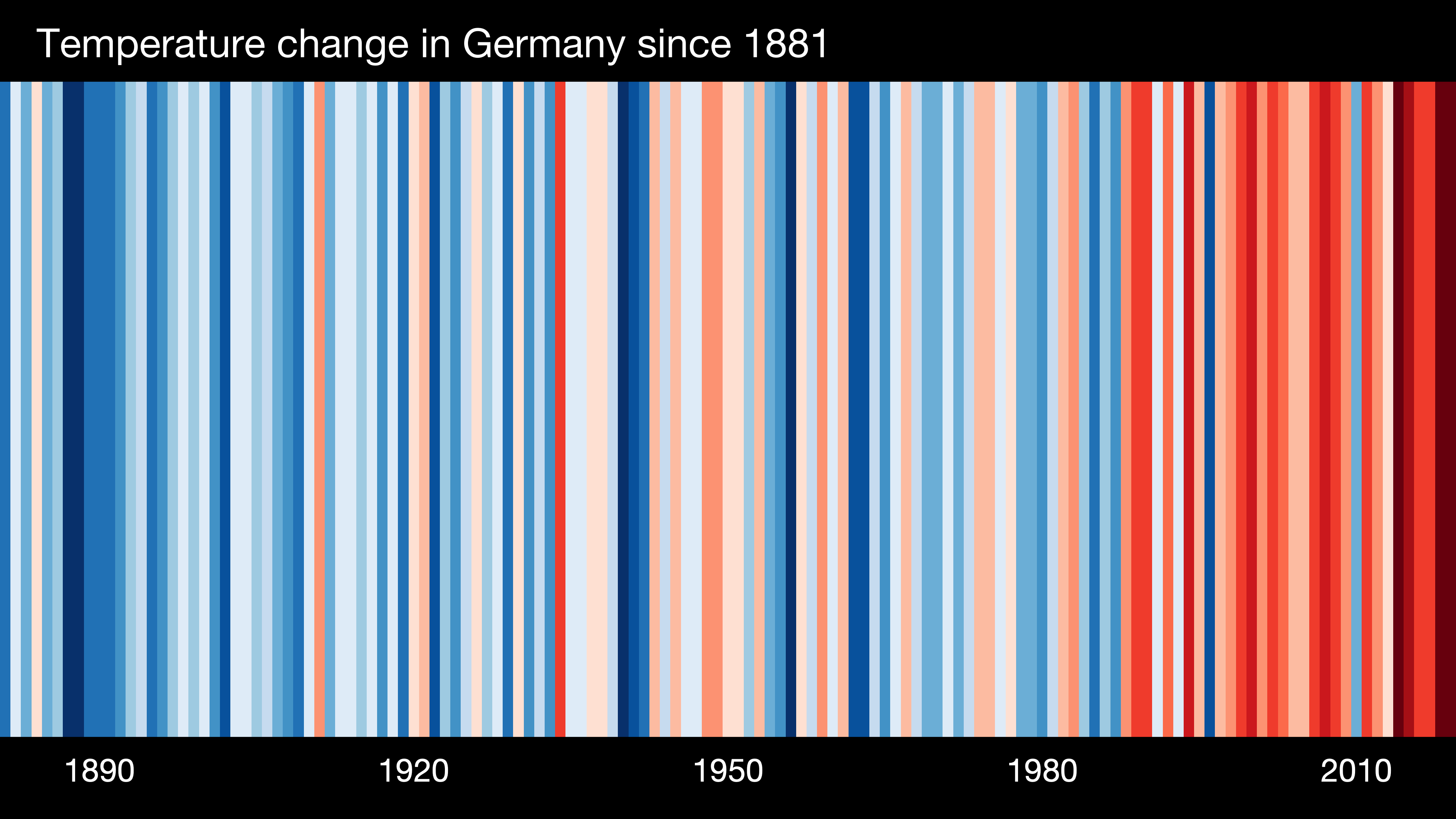 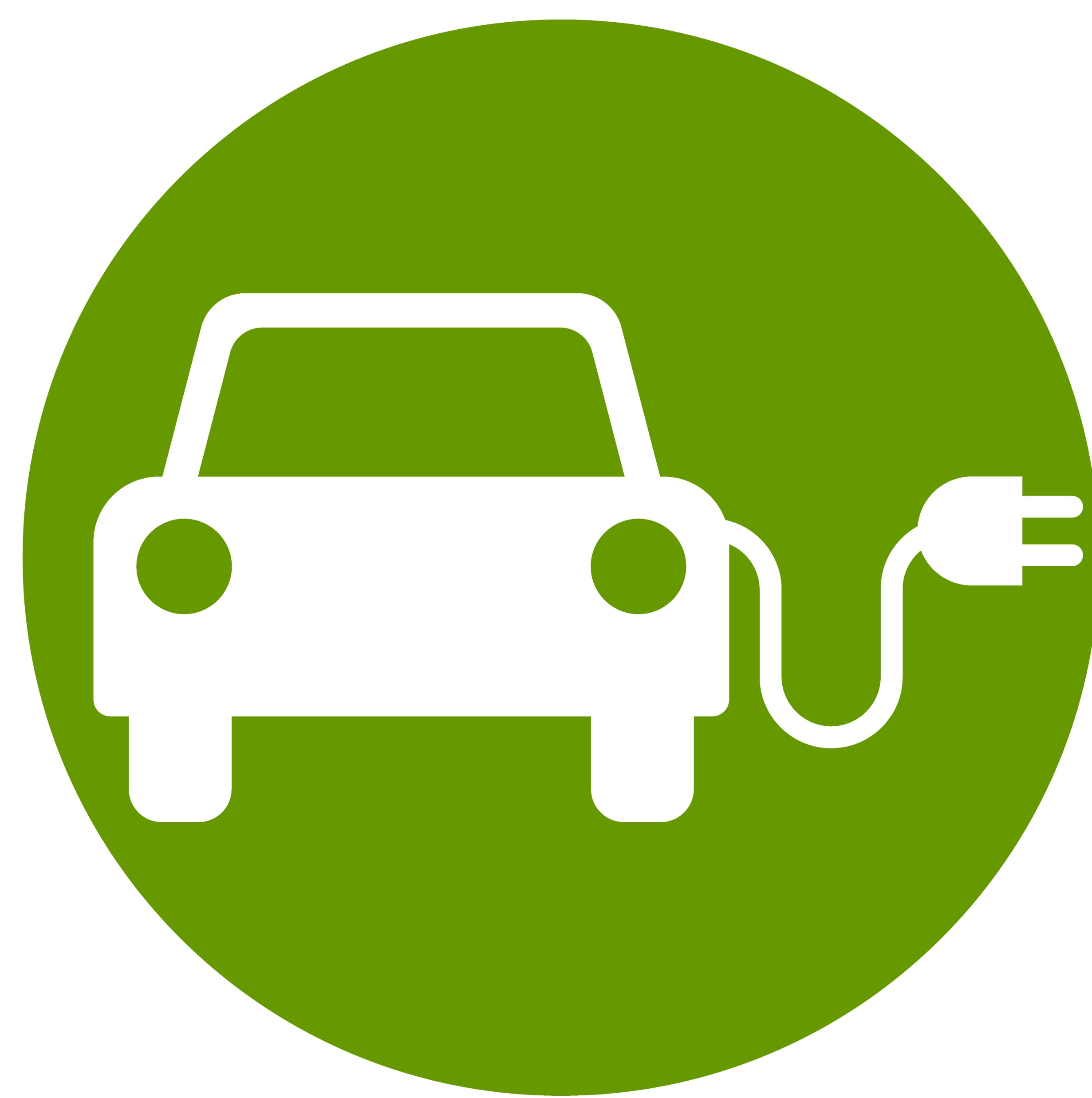 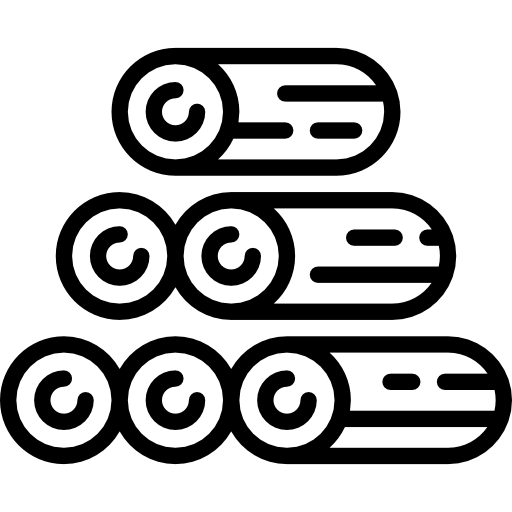 Klimaneutrale
Grundstoff-Industrie
Energieeinsparung
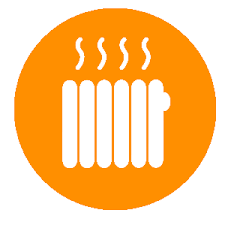 Wärmewende
Mobilitätswende
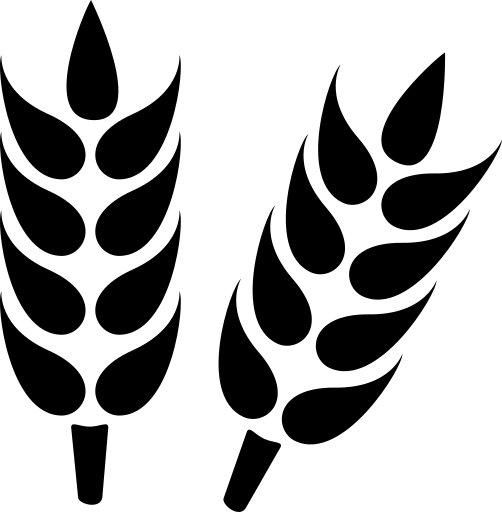 KlimakriseKlimaschutz-Ziele
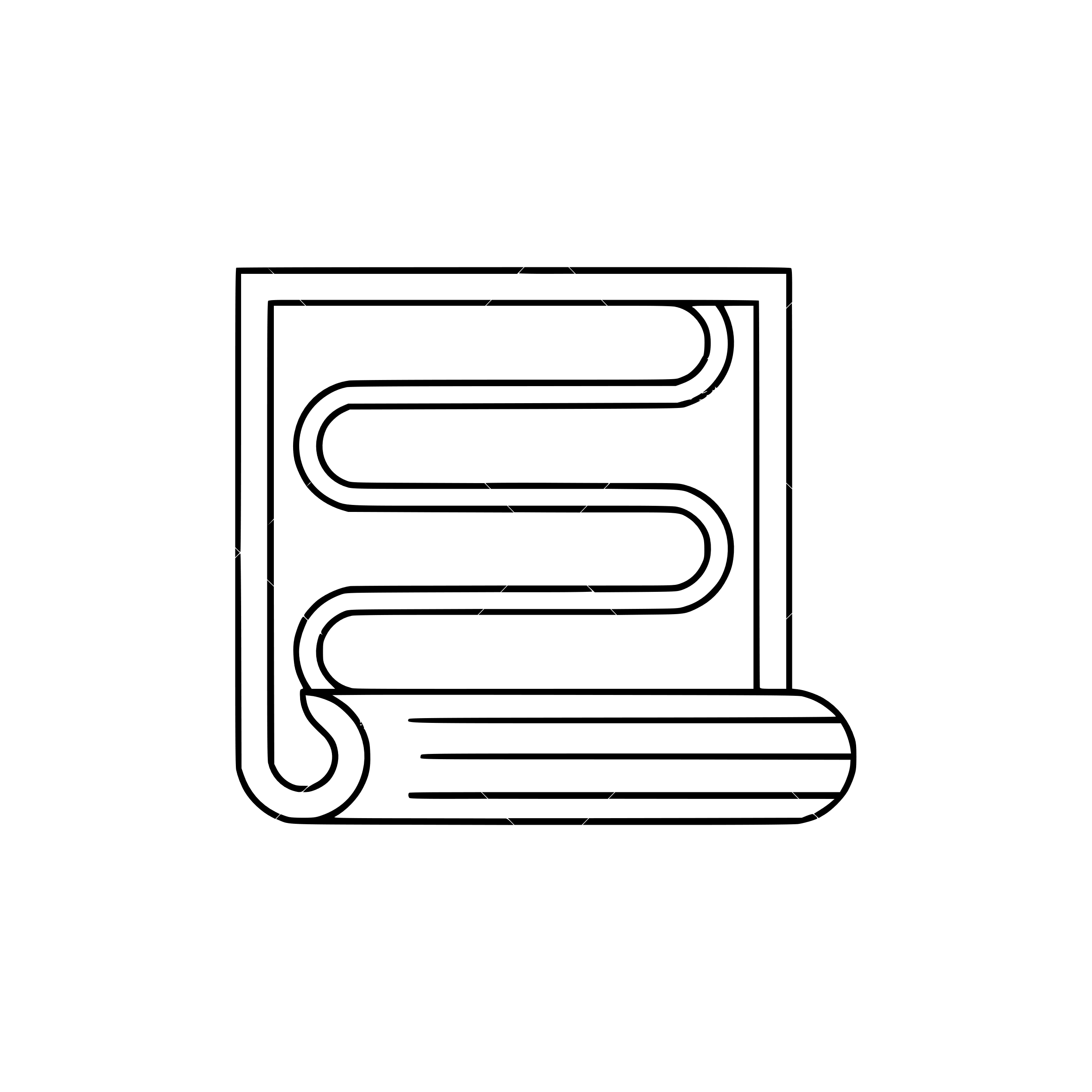 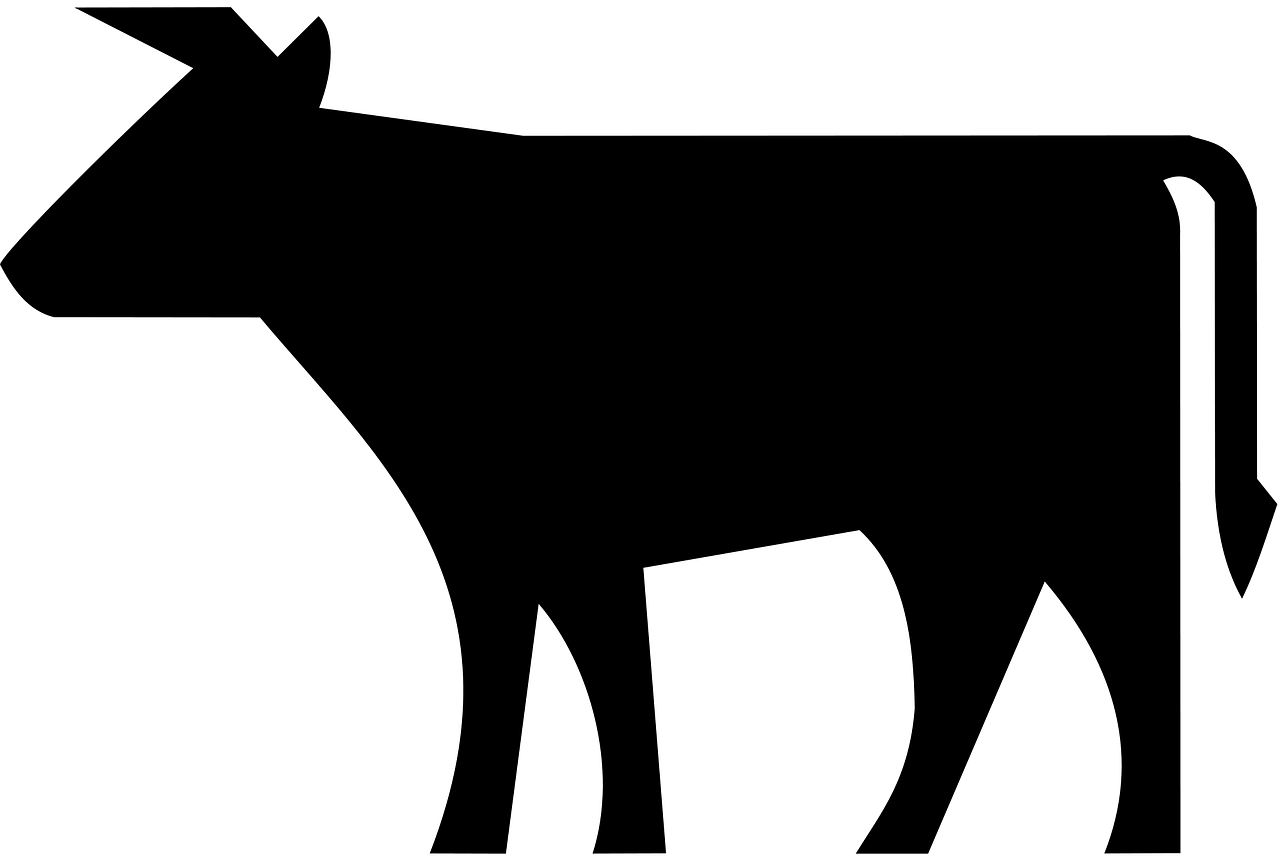 KlimaneutraleLandnutzungund Ernährung
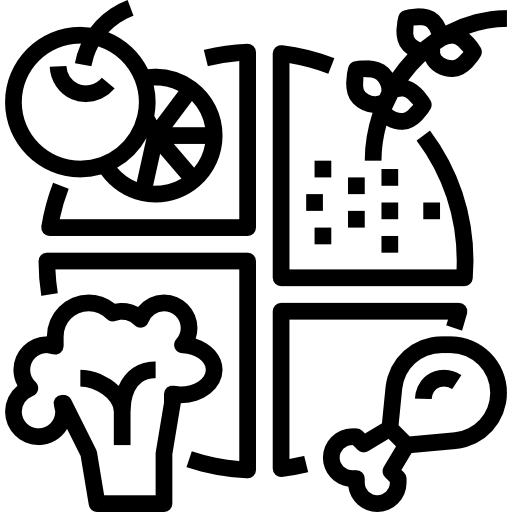 Methoden/Werkzeuge
Landwirtschaft
Wald-/Holzwirtschaft
Ernährung
Quelle: ISE e.V
Das Konzept umfasst viele Aspekte des Klimaschutzes und der Energiewende!
Primärenergiebedarf und EE-Potenziale in 2040Bestand 2019
Primärenergiebedarf *)
EE-Potenziale
Bestand 2019
2000 TWh/a
>>2000 TWh/a
511,9 TWh
TWh el., th.
PV
Solarthermie
Wind onshore
Wind offshore
Biomasse
Tiefe-Geothermie
Wasserkraft
Quelle: AGEB, ISE e.V.
*) ohne klimaneutrale Grundstoffindustrie
Der EE-Bestand von 2019  muss um ca. das 4-fache ausgebaut werden!
Transformation zu 100% Erneuerbare bis 2040 in Dzeitlicher Verlauf
Atom-Ausstieg
Kohle-Ausstieg
Öl-/Erdgas-Ausstieg
IPCCBudget aufgebraucht!
TWh
Primärenergieverbrauch inkl. Verlusteund Einsparung: -1,5%/a des Endenergieverbrauchs
Erneuerbare
Erdgas
Kohle
Kernkraft
Mineralöl
Einsparung und Ausbau sind die Aufgaben der Zukunft für die Energiewende!
Ausbaupfad D: zu installierende EE-Leistung bis 2040Investitionskosten
Die Investitionskosten für die EE sind beachtlich, doch . . .
Ausbaupfad D: Volkswirtschaftliche jährliche Kosten fürBrennstoff und Subvent. /Schäden vs. Invest für Erneuerbare
Start-Jahr
Ziel-Jahr
Einsparungs-potenzial(sehr, sehr langfristig)
Fossile
Importe 2006-2015
U-schädliche
Subventionen2016
U-Schäden2016
Gesamt-kosten/a
Invest/aErneuerbare
18)
19)
20)
Mrd. €/a
Die Wertschöpfung bleibtin den Regionen von D!
20)
Das Geld ist weg!
Quelle: x) Quellenliste
Einsparprogramm – Investitionsprogramm – Klimaschutzprogramm  Zukunftsprogramm!
Ausbaupfad D: zu installierende EE-Komponenten bis 2040
Zusammenfassende Fakten-Diskussion
PVEnergie PV-gesamt (inkl Dächer etc.):  Bestand: 46,4 TWh; Zubau: 778,6 TWh Zubaufaktor: 16,8
Wind-onshore
Energie: Bestand 2019: 101,8 TWh; Zubau bis 2040: 398,2 TWh Zubaufaktor: 3,9
Wind-offshore
- Energie:	 Bestand 2019: 24 TWh; Zubau bis 2040: 176 TWh Zubaufaktor: 7,3
Kostenzusammenstellung
Gegenwart
 Brennstoffk./a 		75    Mrd. €
 Subventionen/a 	57    Mrd. €
 Umweltschäden/a         164    Mrd. €                    Summe/a   296    Mrd. €
Zukunft
 I-Kosten/a	              72,2 Mrd. €; dies entspricht bei einem BIP von 3.340 Mrd. €   2,2 % 
 Umweltfaktor: 4,1
Jeder ehrbare Kaufmann würde sofort dieses „Geschäft“ machen und das Projekt starten!
Maßnahmen zur Umsetzung in D und RLP (1)
Projektmanagement Energieerzeugung
Gesetze,Verordnungenanpassen
Primär-E-Bedarf und EE-Potenziale
ermitteln
Atlas fürFlächen/Standorte
erstellen
Mengen
ermitteln
Investitionen
ermitteln
Klimaneutralität Strom
2030
Klimaneutralität komplett
2040
2015
M2021
2022
Zieledefinieren
Gesamtprojekt
vorbereiten
Teilprojekte durchführen
Gesamtprojekt-Controlling
- Investoren akquirieren
- Fertigungskapazitäten in D und EU  aufbauen
- Fachpersonal ausbilden/rekrutieren
Teilprojekt
planen
Teilprojekt abwickeln
Teilprojekt-Controlling
Erfolge darf man nicht dem Zufall überlassen – Erfolge muss man planen!
Maßnahmen zur Umsetzung in D und RLP (2)
Gesetzliche Maßnahmen, Auszug
Prämisse: Gesetze/Verordnungen sind so zu ergänzen bzw. zu ändern, dass die im Pariser Klimaschutz-	    abkommen beschlossenen Ziele umgesetzt und nicht mehr behindert werden können!
§
§
§
§
§
„Zum Zeitpunkt der Liberalisierung (1998) gab es nur 500 Paragrafen,jetzt sind es weit mehr als 10.000; mindestens eine Verzwanzigfachung!“

RA Dr. Peter Becker am 15.07.2018 in Pleisweiler
§
§
§
§
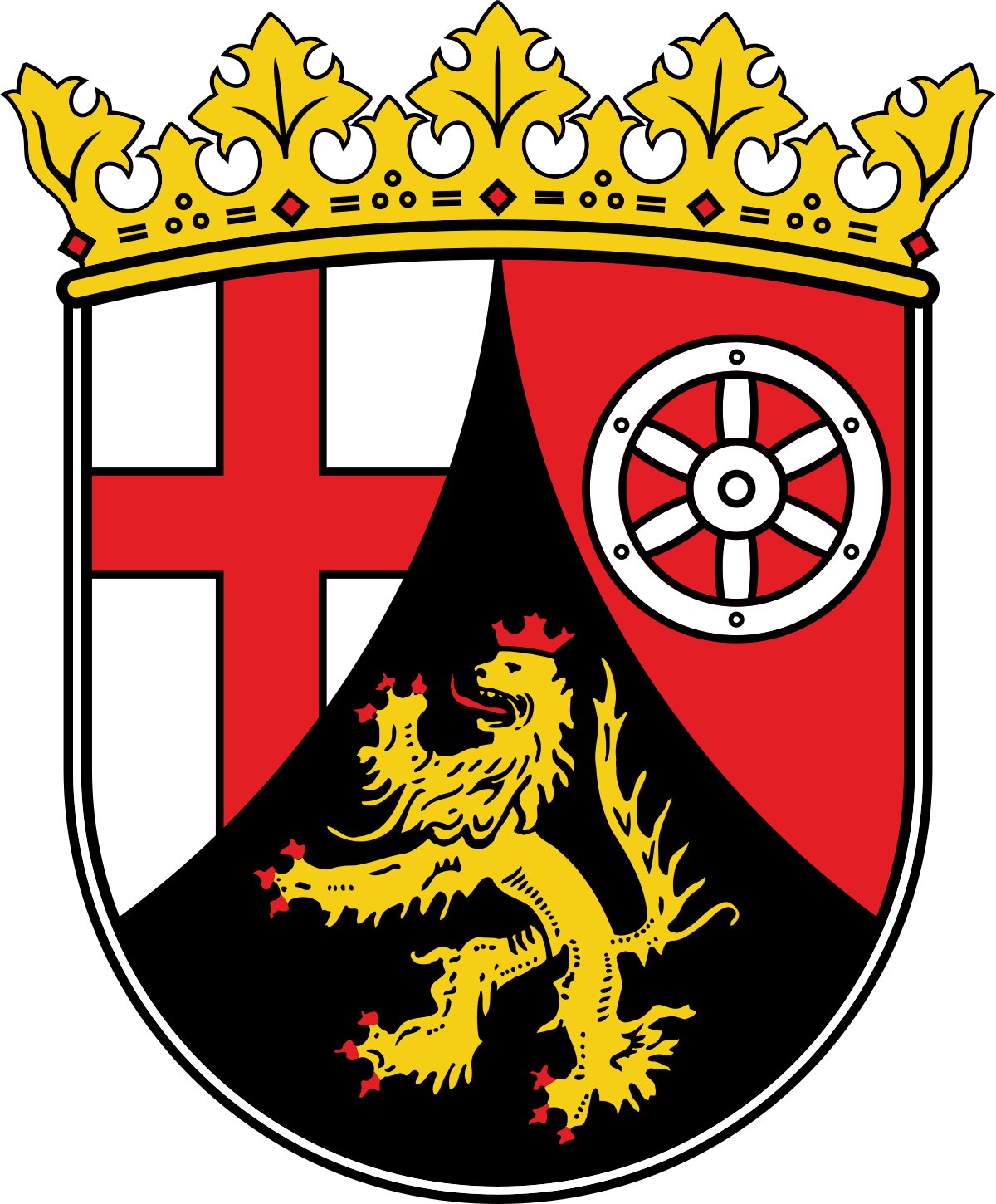 Neubau und grundlegende Sanierung: fossilenergiefreie Heizungen, PV auf allen Dächern (privat und gewerblich)
Forderungskatalog von ISE e.V. an die Landtagsfraktionen nach der LT-Wahl
Bundesratsinitiative anstoßen: EEG entbürokratisieren
Landesebene
§
§
§
§
§
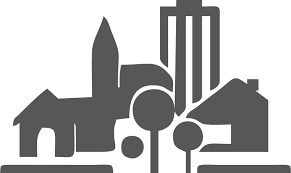 EEG-Novellierung: Alle Deckel weg! Direktverbrauch ermöglichen
HGÜ-Leitungen Nord Süd: Beschleunigung gesetzlich unterstützen
Privilegierung: neben Windkraft auch für Freiflächen-PV
EEG entbürokratisieren: Stellungnahme von ISE e.V. zum Entschließungsantrag der Koalitionsfraktionen
Im Hauptamt geführte Gebietskörperschaften: Klimaschutzkonzept/-managerIn
Energetische Bauleitplanung- Flächennutzungsplan: WKA und Freiflächen-PV einbeziehen- B-Plan: fossilenergiefreie Heizungen, PV auf allen Dächern (privat und gewerblich)
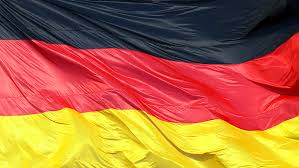 Bundesebene
Kommunen
Die Legislative muss den Weg bereiten, die Exekutive und die Gesellschaft muss umsetzen!
Maßnahmen zur Umsetzung in D und RLP (3)
Flächenfindung/-akquisition, Synergien für EE-Komponenten
EE-
Komponenten-
Atlas
Bund und Länder ermitteln die potenziellen Flächen und Standorte für- PV-Freiflächen/AGRI-PV/PV-Autobahnüberdachung,- Wind-onshore/offshore,- Biogasanlagen,
- Tiefe-Geothermie,- Wasserkraft,und stellen diese in einem EE-Komponenten-Atlas zur Verfügung
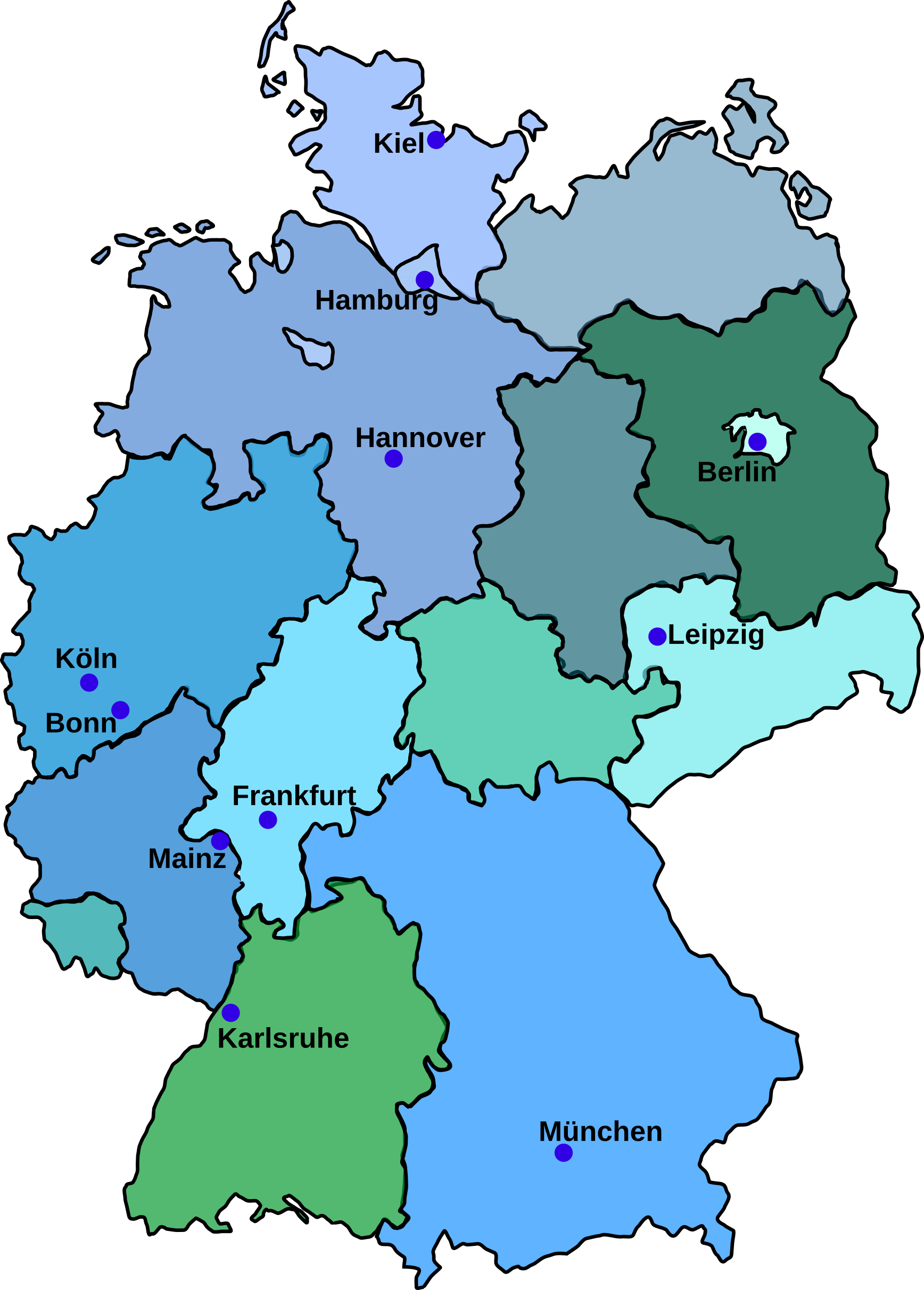 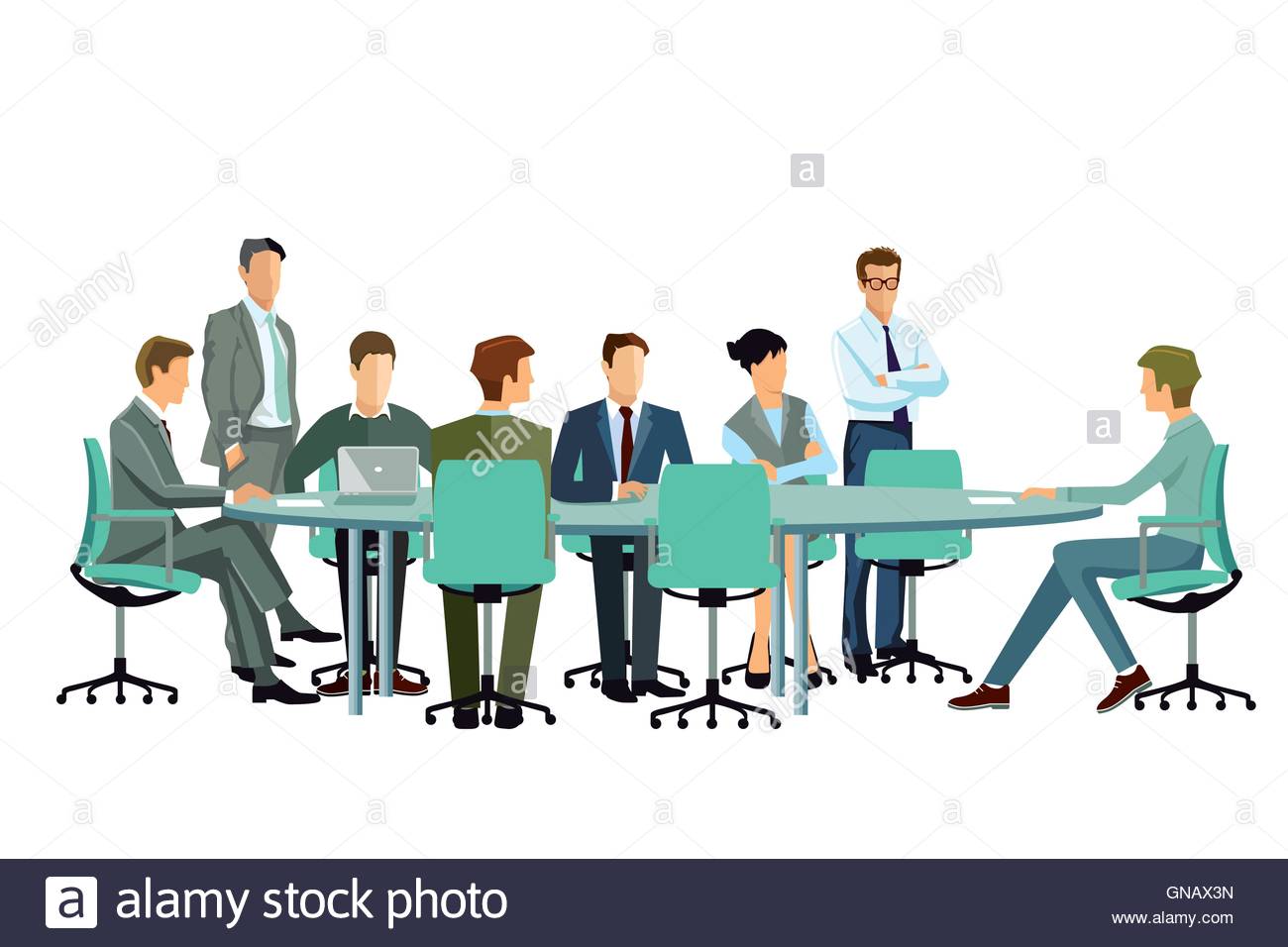 Länder und Kommunen weisen konkrete Flächen und Standorte in Abstimmung mit den Eigentümern aus
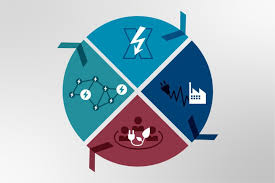 Synergetische Nutzung von Flächen und Standorten. z.B. Windpark mit AGRI-PV und Abfallbiogasanlage.
Systematisches Flächen- und Standortmanagement ist die Voraussetzung für den Erfolg!
Maßnahmen zur Umsetzung D und RLP (4) 
Fertigungskapazitäten und Fachpersonal
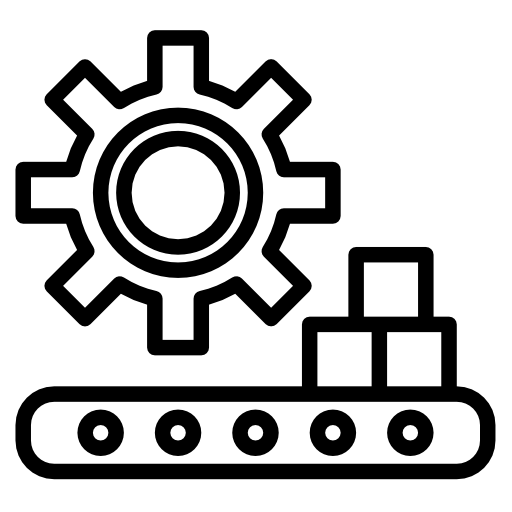 Politik und Wirtschaft müssen dafür sorgen, dass die in D über die Forschung und industrielle Entwicklung geschaffenen EE-Komponenten (insbesondere PV und Windräder) auch hier und im EU-Raum gefertigt werden. Das bringt nicht nur Wertschöpfung sondern auch gute und langfristig sichere Arbeitsplätze nach D und EU.
Fertigung
Alle Energieberater und Handwerker im EE-Bereich müssen ständig auf den neuesten Stand der EE-Technik aus- und weitergebildet werden.

Der Personalbestand der Energieberater und Handwerker für EE-Komponenten muss kräftig aufgestockt werden. Hierzu muss ein gemeinsames Weiterbildungs- und Rekrutierungsprogramm der Bundesagentur für Arbeit mit den Energieagenturen, den Verbraucherzentralen und den Handwerkskammern entwickelt werden!
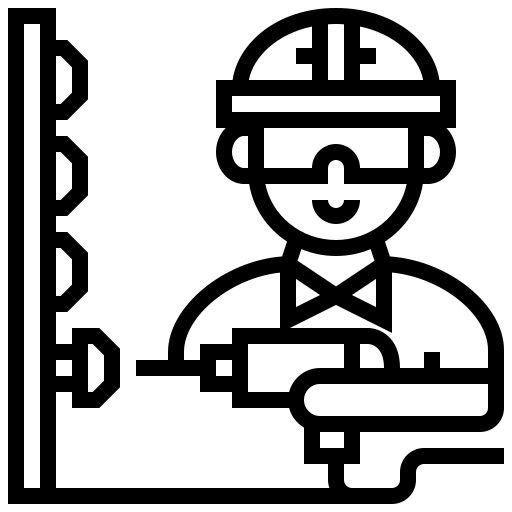 Fachpersonal
Fertigungskapazitäten und Fachpersonal müssen aufgebaut werden!
sozial-ökologisch/ökonomische Transformation –vom Widerspruch zur Synergie
Klimaschutz
Deshalb:
- Ausstieg aus den Fossilen bis 2040
  - Energieeinsparung (1,5%/a)
  - Deckung des gesamten Energiebedarfes mit 100%     Erneuerbaren bis 2040 aus vorrangig regionalen    Quellen mit ausreichenden Energiespeichern
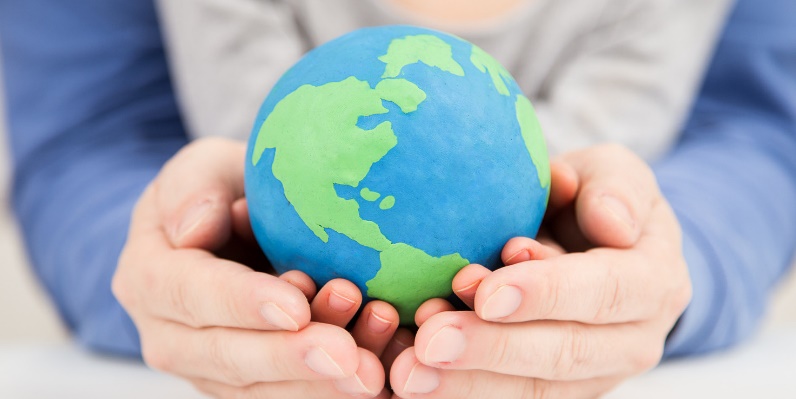 „Klimaschutzkosten bezahlendie Schwachen“
Energiewende:
bezahlbare Energie für Alle
Klimaschutzkosten gerecht aufteilen
Energie-Solidarpakt in Gemeinden
Teilhabe bei Investitionen(z.B. Bürgergenossenschaften)
„Erneuerbare sind zu teuer“
Erneuerbare:
- sind preiswerter als Fossile
- schaffen viele  Arbeitsplätze
- behalten Wertschöpfung   in den Regionen
„Klimaschutz vs.Naturschutz“
Erhaltung der Klimazonen:  - Erhaltung der Artenvielfalt      - Gesunder Wald        - Ökologische          Landwirtschaft         - sauberes           Trinkwasser
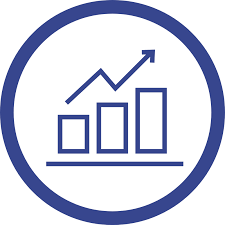 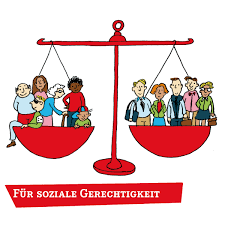 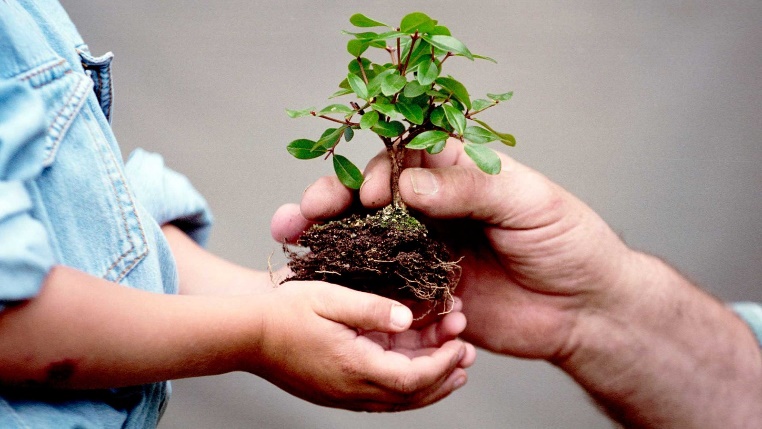 Quelle: ISE e.V.
Wirtschaftlichkeit
soziale Gerechtigkeit
Naturschutz
Klimaschutz nutzt allen Menschen und muss von der Gesellschaft als gemeinschaftliche Aufgabe begriffen werden.
Klimaschutz – Energiewende 2.0ISE e.V.-Konzept-Team
Wolfgang Thiel (Vorsitzender ISE e.V.)
Michael Linder (Stellvertreter)Wolfgang Fedderken
Prof. Dr. Karl Keilen
Dr. Gerhard Lausterer
!100% !
Vielen Dank für Ihre Aufmerksamkeit
2040
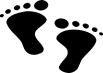 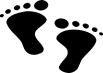 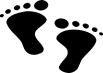 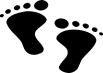 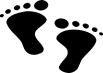 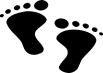 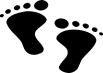 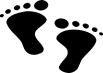 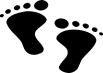 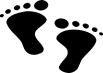 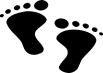 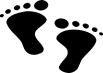 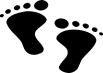 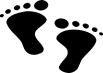 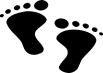 Wolfgang Thiel, Vorsitzender
Initiative Südpfalz-Energie (ISE e.V.)
www.i-suedpfalz-energie.de/
Tel.: +49 172 7419812
eMail: wolfgang@thiel-wt.de
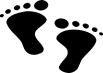 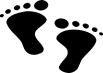 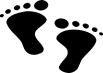 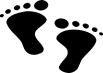 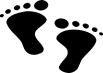 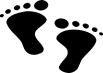 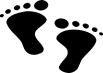 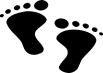 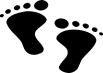 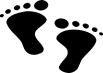